Fondazione nazionale degli Assistenti sociali
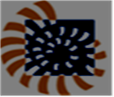 Composizione del Consiglio di Amministrazione della Fondazione
alla data del 15 aprile 2016



Presidente Silvana Mordeglia
Componente Luigi Gui
Componente Giovanni Morano